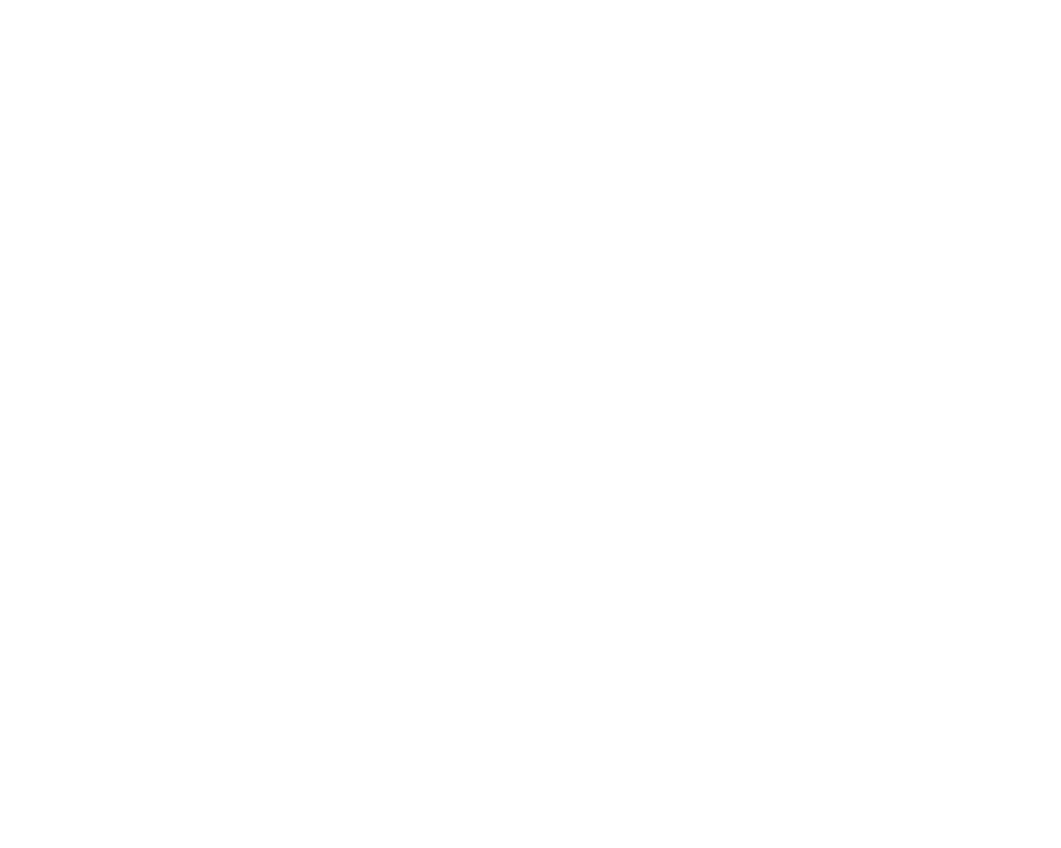 DIAPORAMA 6 :Les élections municipales
Questions guides
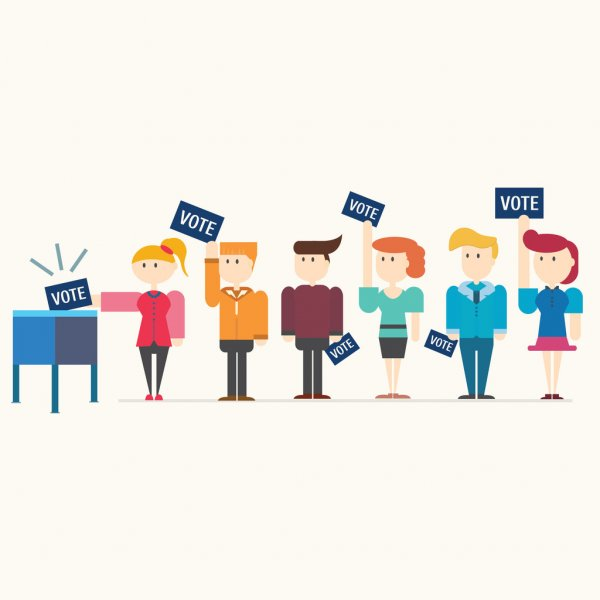 Comment sont choisis les conseiller.ère.s municipaux.ales?
Comment les électeur.rice.s décident-iels pour qui voter?
Quel.le(s) candidat.e(s) devrais-je soutenir et pourquoi?
Le but des élections
Les élections sont l'occasion pour les personnes intéressées par les fonctions à pourvoir de faire valoir leurs idées, leurs visions politiques et leurs capacités de dirigeant.e.s par le biais de courses électorales. Les candidat.e.s font alors campagne dans le but d'obtenir le vote des électeur.rice.s.

Les élections municipales offrent aux citoyen.ne.s l'occasion de discuter et de débattre des enjeux qui affectent leur communauté et de choisir leurs représentant.e.s politiques.
Les élections municipales en Ontario
Les élections municipales en Ontario ont lieu tous les quatre ans, le quatrième lundi d'octobre. 

Les prochaines élections municipales auront lieu le lundi 24 octobre 2022.
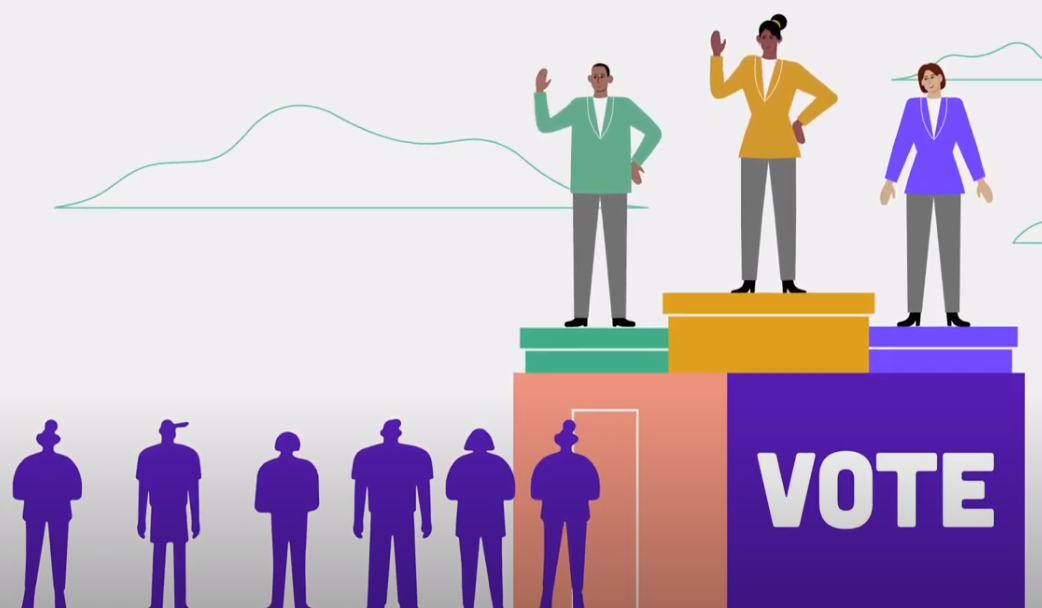 Les conseils municipaux élus
Les membres des conseils peuvent être élu.e.s de deux manières :

Par l’ensemble de l’électorat – par tout l’électorat éligible dans la municipalité
Par quartier – la municipalité est divisée en petits secteurs géographiques où sont élu.e.s un.e ou plusieurs représentant.e.s pour chaque quartier.

La.le chef.fe du conseil (maire.sse ou préfet.ète) est toujours élu.e par l’ensemble de l’électorat dans les municipalités à palier unique ou inférieur.
Exemples de systèmes de quartier
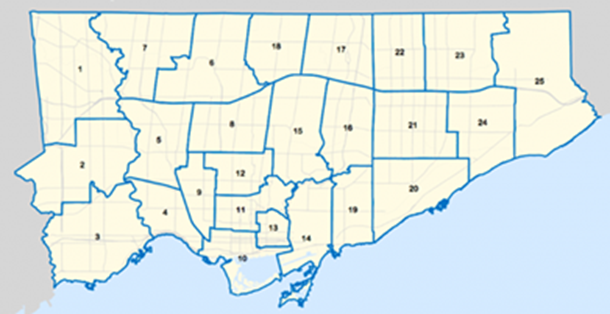 TORONTO
PETERBOROUGH
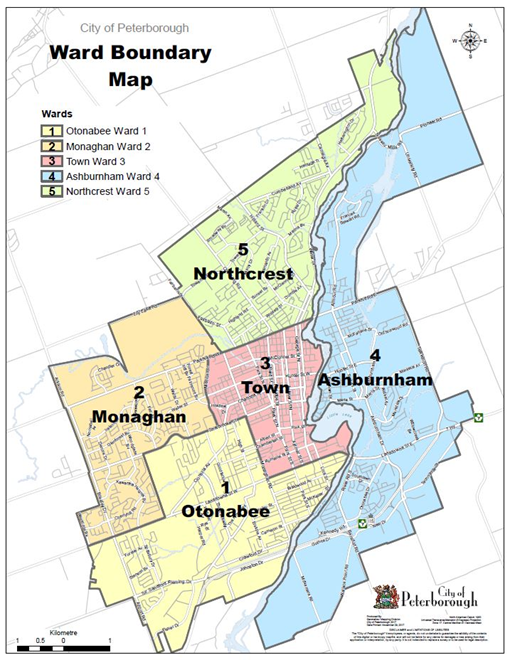 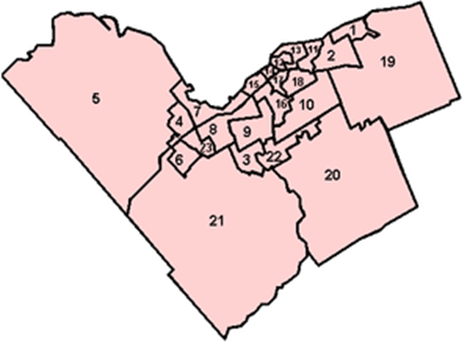 OTTAWA
Qu’est-ce qu’un système de vote?
Un système de vote (ou système électoral) est la manière dont les électeur.rice.s peuvent exprimer leurs préférences et la manière dont les gagnant.e.s sont déterminé.e.s. 

Il existe différents systèmes de vote dans le monde.
Le vote uninominal majoritaire à un tour
Les autorités locales en Ontario ont recours au système appelé le vote uninominal majoritaire à un tour. 

Les électeur.rice.s peuvent faire leur(s) choix pour autant de candidat.e.s qu'il y a de postes. 

Par exemple : 

Six conseiller.ère.s = Choisir six candidat.e.s
Un.e maire.sse = Choisir un.e candidat.e
Le vote uninominal majoritaire à un tour
Un.e candidat.e doit recueillir le plus de voix pour être élu.e dans sa région.

Dans les courses uninominales (maire.sse), un.e seul.e candidat.e est élu.e.

Dans les courses plurinominales, où cinq conseiller.ère.s sont élu.e.s au suffrage universel, ce sont les cinq candidat.e.s ayant obtenu le plus de voix qui remportent un siège au conseil.
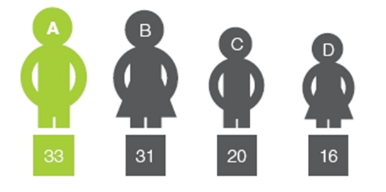 Acclamation
Le nombre de candidat.e.s en lice pour un poste peut aller de un.e à plus de dix.

Si un.e candidat.e n'a pas d'adversaire, ou si le nombre de candidat.e.s correspond au nombre de sièges au conseil à pourvoir, la.le ou les candidat.e.s l'emportent automatiquement et il n'y a pas d'élection. On parle alors d’un.e candidat.e élu.e par acclamation.
Candidat.e.s
Une personne qui cherche à obtenir un mandat public ou à concourir pour le poste de représentant.e élu.e est appelée un.e candidat.e.

Cette personne doit faire part de ses objectifs, de ses idées et de son engagement envers le poste afin de gagner le soutien des électeur.rice.s au cours d'une campagne.

Au niveau municipal en Ontario, il n'y a pas de partis politiques. Les candidat.e.s se présentent de façon indépendante.
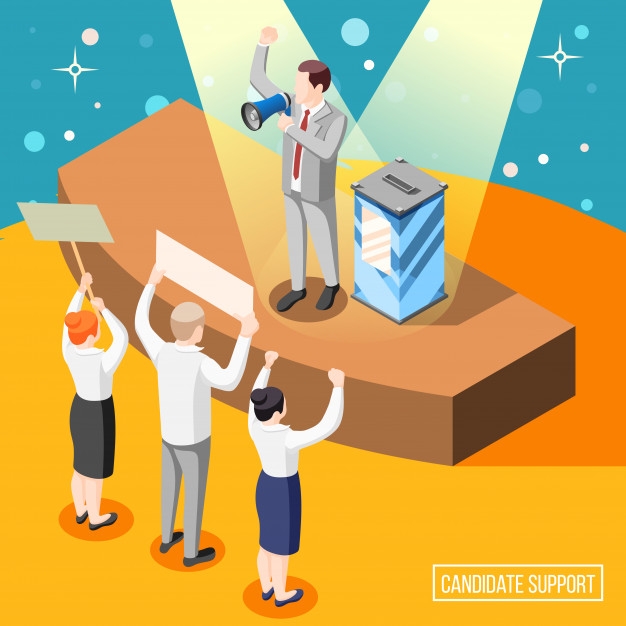 Connaître les candidat.e.s
Il existe de nombreuses façons de se renseigner sur les candidat.e.s aux élections :
Sites internet des candidat.e.s ou profils sur les réseaux sociaux
Publicités des partis ou des candidat.e.s
Couverture électorale dans l’actualité (journaux locaux, sites internet des médias, émissions de nouvelles)
Rencontres en personne ou en virtuel 

Depuis la crise de la COVID-19, les communications et les rencontres se font aussi de façon virtuelle et sur les médias sociaux.
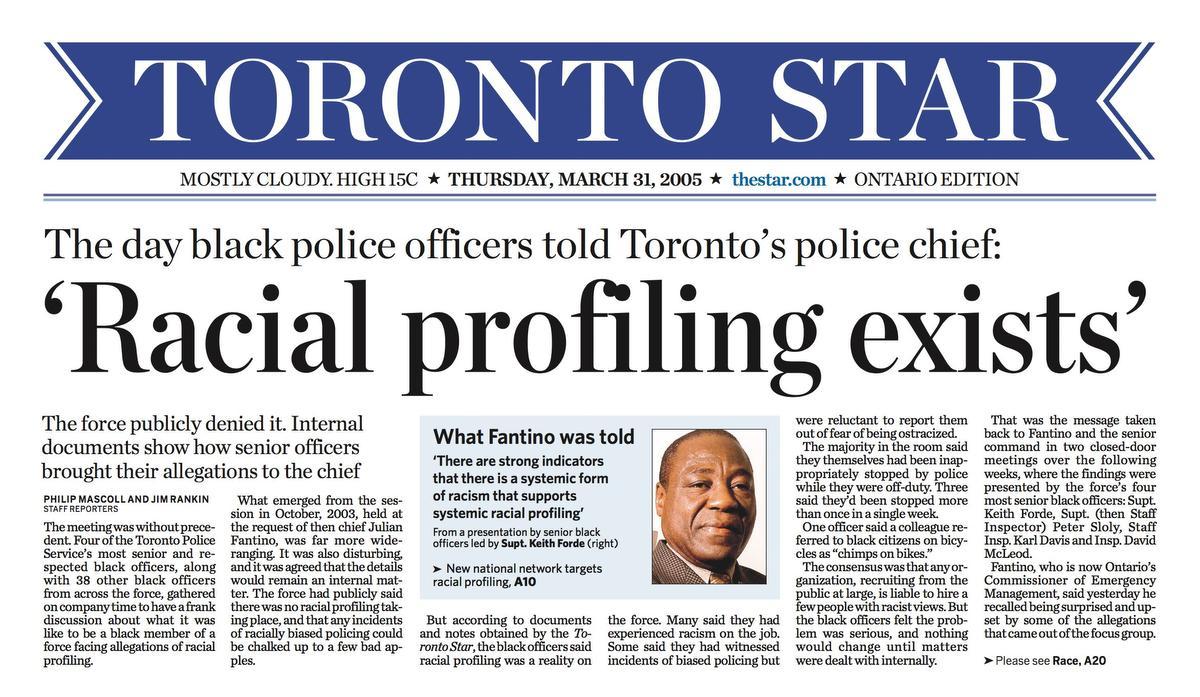 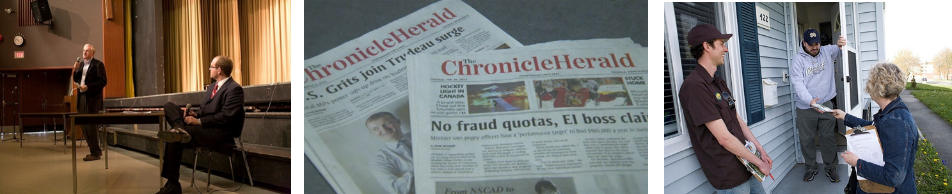 Mot de la fin
Quel.le candidat.e préférez-vous et pourquoi?

Selon vous, quel.le candidat.e abordera le mieux les enjeux qui vous tiennent le plus à cœur?